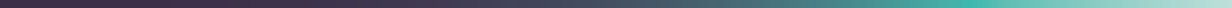 Renouveler la Stratégie relative aux données pour la fonction publique fédéraleRapport sur ce que nous avons entendu
Hiver 2023
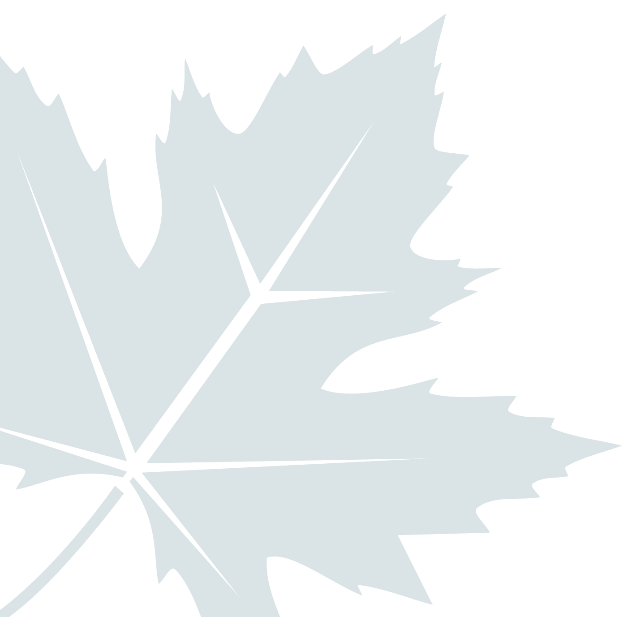 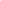 Objectif
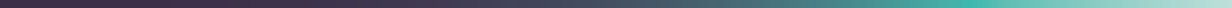 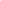 Résumer les commentaires reçus sur le renouvellement de la stratégie relative aux données entre octobre 2022 et janvier 2023 et dresser un aperçu de la manière dont ces commentaires ont été pris en compte. Des commentaires ont été reçus :
À l’événement d’octobre
De comités de haut niveau et d’autres groupes de travail
2
Aperçu des missions
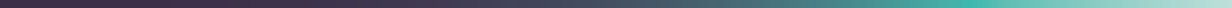 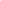 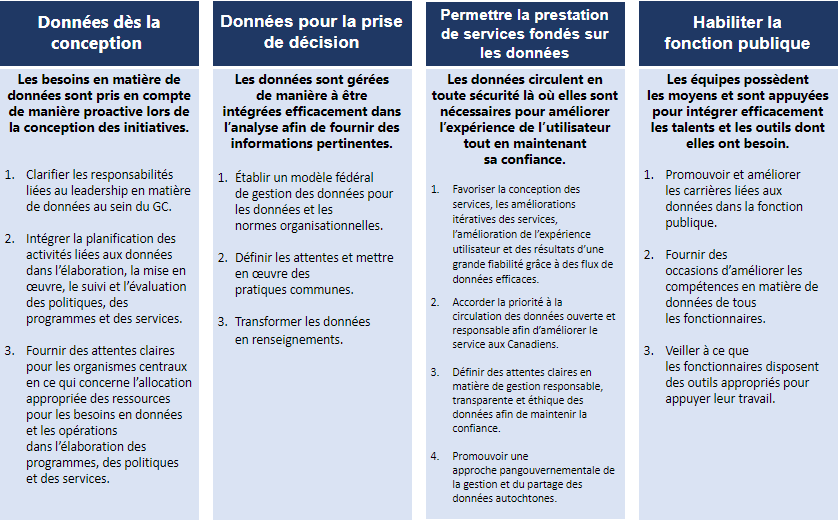 La stratégie relative aux données repose sur les missions et le tout est appuyé par des actions.

Les missions sont des déclarations sur la façon d’appliquer « les données comme atout ».

Chaque mission a été définie en fonction de son incidence sur la clientèle du gouvernement.
3
Événement d’octobre
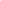 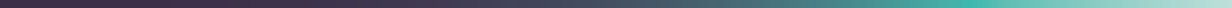 Organisé par l’EFPC, l’événement a fait ressortir les priorités et les mesures à inclure dans la stratégie renouvelée
Plus de 1 100 participants
Plus de 30 ministères fédéraux ont fourni une rétroaction asynchrone sur les missions par l’intermédiaire des responsables des données dans les ministères 
Analyse des commentaires :
Les commentaires de chaque ministère ont été classés par mission et par type de réponse
4
Comités de haut niveau et autres groupes de travail
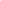 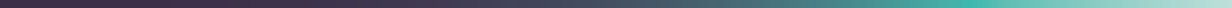 Voici les groupes consultés pour sensibiliser les gens et obtenir des commentaires :
Comité consultatif sur la gestion de la fonction publique (CCGFP)
Comité de sous-ministres sur les priorités et la planification intégrées (SM CPPI)
Comité de SMA sur les données et l’information (CDI)
Comité des SMA sur les services et les priorités intégrées (SPI)
Conseil des dirigeants principaux des données 
Représentants principaux des données
Commissariat à la protection de la vie privée (CPVP)
5
Commentaires
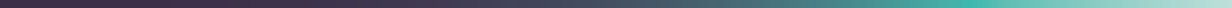 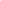 Les répondants ont fourni des commentaires détaillés, ont cerné des sujets nécessitant des précisions ou ont proposé des moyens de renforcer la stratégie
Les principaux thèmes abordés sont les suivants :
Obtenir des directives plus approfondies sur le contenu et la mise en œuvre de la stratégie
Renforcer la participation des ministères 
Besoin d'outils et d'infrastructure
Tenir compte des données Autochtones
Renforcer le langage relatif à la protection des renseignements personnels
Financement et calcul du coût des données
Souligner les résultats pour les Canadiens
6
Réponse aux commentaires
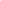 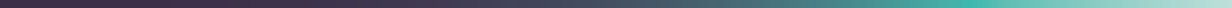 7
Réponse aux commentaires (partie 2)
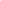 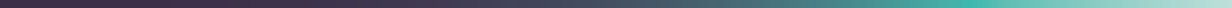 8
Réponse aux commentaires (partie 3)
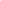 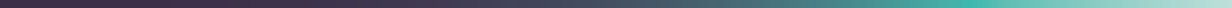 9
Réponse aux commentaires (partie 4)
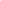 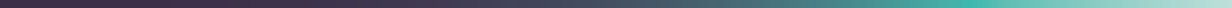 10
Résumé
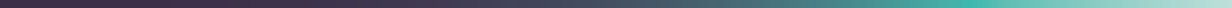 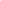 Bon taux de participation aux exercices de consultation
Rétroaction positive en général et commentaires auxquels on peut donner suite
Précision des actions et renforcement du langage dans l’ensemble
Soutien de la stratégie grâce à la mobilisation de la direction
11
Prochaines étapes
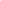 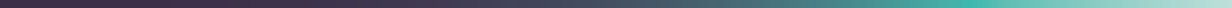 La publication est prévue en avril 2023
Après la publication, l’accent passera de la stratégie à la mise en œuvre
Un plan de mise en œuvre détaillé suivra la publication de la stratégie renouvelée
Coordination et collaboration avec les partenaires d’exécution fédéraux
Orientation claire et communication des priorités
12
Des questions?
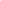 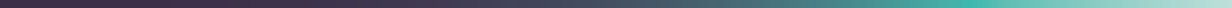 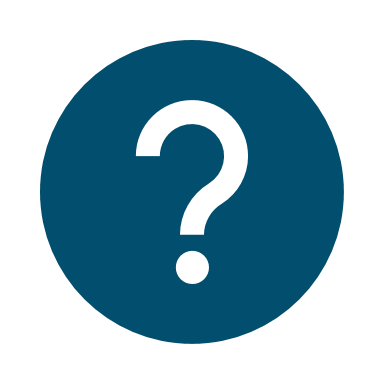 EnterpriseDataDonneesIntegrees@tbs-sct.gc.ca
13